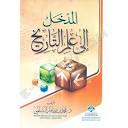 مدخل علم التاريخ
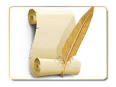 مفهوم التاريخ
علم التاريخ أحد العلوم الاجتماعية التي تعني بدراسة الماضي البشري ويقوم المؤرخون بدراسة مصادرمتنوعة لاستخراج الحوادث الماضية منها
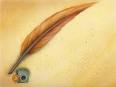 فكرة التاريخ
تقوم فكرة التاريخ علي اساس التدوين القصصي لمجرى التفاعل بين الانسان وبيئته ومايترتب عليها من حوادث وانجازات ساهمت في صقل مدارك البشرية
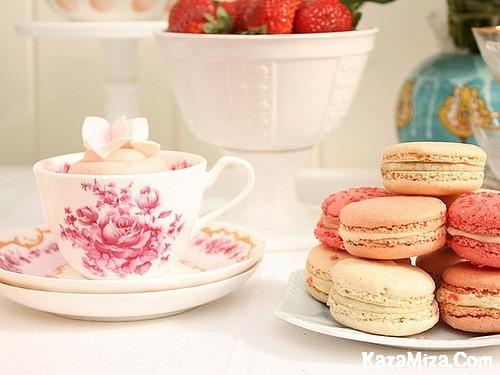 طالبتي المبدعة ...استرخي قليلا واستعيدي شي من تاريخك خلال السنوات الماضية فلا إنسان بلا تاريخ ولا تاريخ بلا إنسان
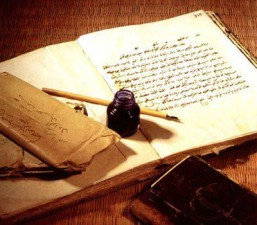 محور التاريخ
الانسان هو المحور 
وحوادث الانسان في كل مكان وزمان هي
 موضوع التاريخ
اهمية التاريخ
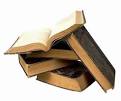 يمثل جزء مهما من حياة الانسان اذ يساهم في بناء شخصيتة وتشكيل ثقافته وتحقيق وعيه بذاته